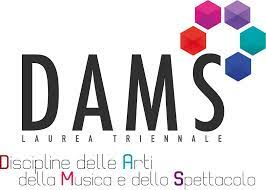 MERCATO DELL’ARTEDiscipline delle Arti, della Musica e dello Spettacolo (L-3)Università di Teramo
Cecilia Paolini
Università di Teramo
XXVII LEZIONE – ANALISI DEL MERCATO
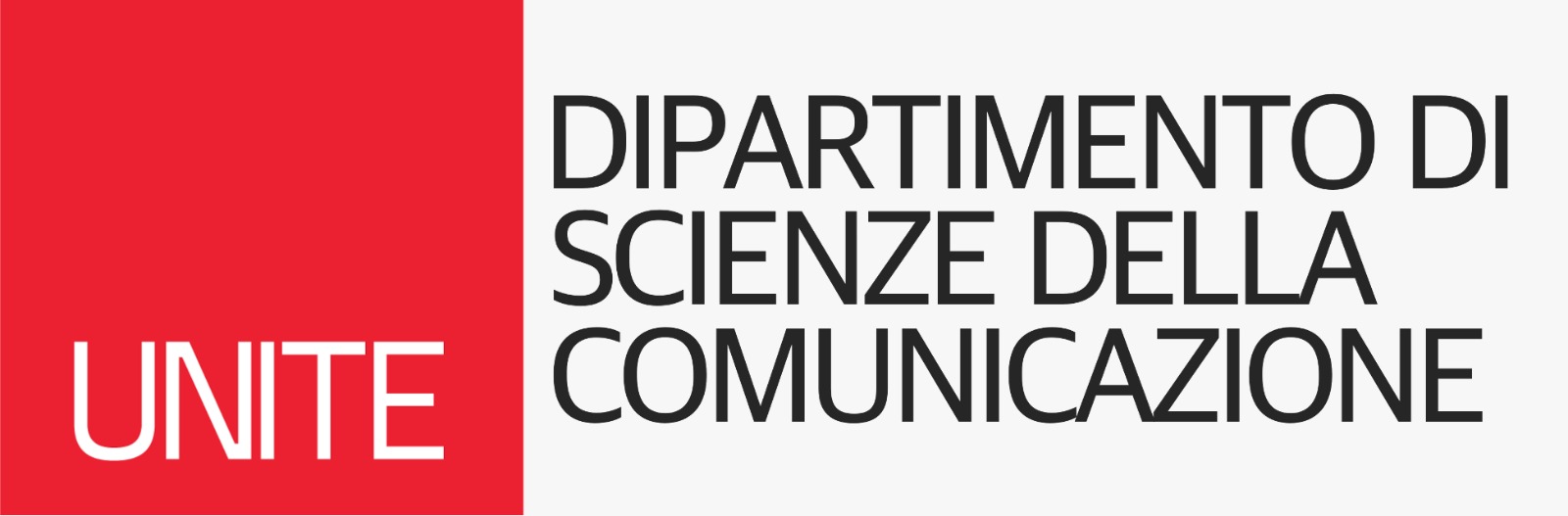 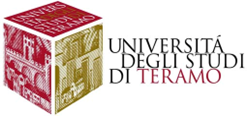 Dipartimento di Scienze della Comunicazione
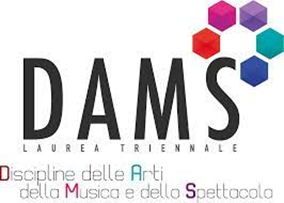 ANALISI DEL MERCATO
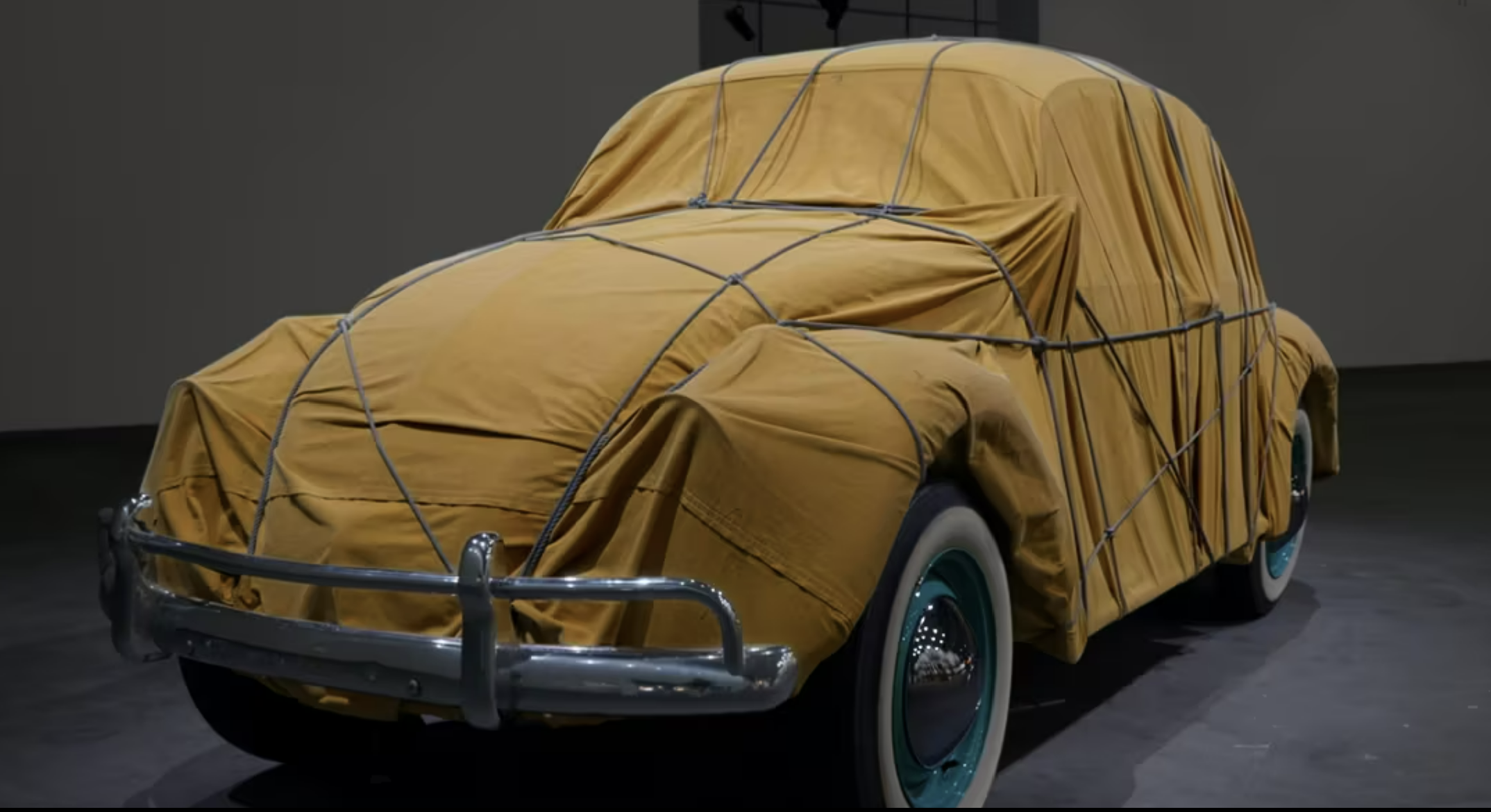 Il mercato dell’arte, caratterizzato da oscillazioni erratiche di prezzo, si compone di due settori:

Mercato primario: prima comparsa delle opere; segna il momento in cui a quelle opere si attribuisce un prezzo. Si caratterizza per oscillazioni di prezzo difficilmente spiegabili e valutabili a priori. 

Mercato secondario: l'opera viene rimessa in circolazione dopo essere stata venduta la prima volta. L’oscillazione di prezzo in questo caso è più prevedibile perché determinata da fattori economici tradizionali come consolidamento di stima del bene, effetti di reddito, variazioni del contesto macroeconomico…
Christo, Wrapped 1961 Volkswagen Beetle, Gagosian art gallery
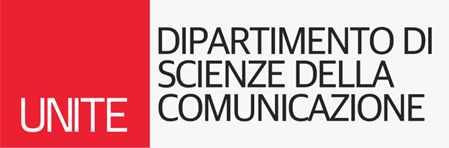 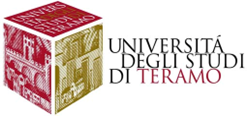 COME SI COMPONE IL MERCATO
Dipartimento di Scienze della Comunicazione
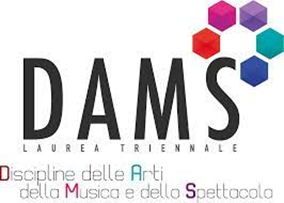 ANALISI DEL MERCATO
Come per qualsiasi mercato, anche in quello artistico la definizione economica del bene non preesiste rispetto al mercato stesso, è il potere di scambio che determina il prezzo, per cui:

Nel mercato primario l’incertezza è massima; la capacità dell’investitore sta proprio nel riconoscere il potenziale apprezzamento dell’opera inedita.
Nel mercato secondario, il bene artistico gode già di una valutazione legittimata dagli scambi effettuati in precedenza.

Questa differenza spiega il ruolo del professionisti del settore artistico nel mercato primario (fungono da esperti nella valutazione del potenziale d’apprezzamento) e in quello secondario (studio e analisi dello storico di un’opera).
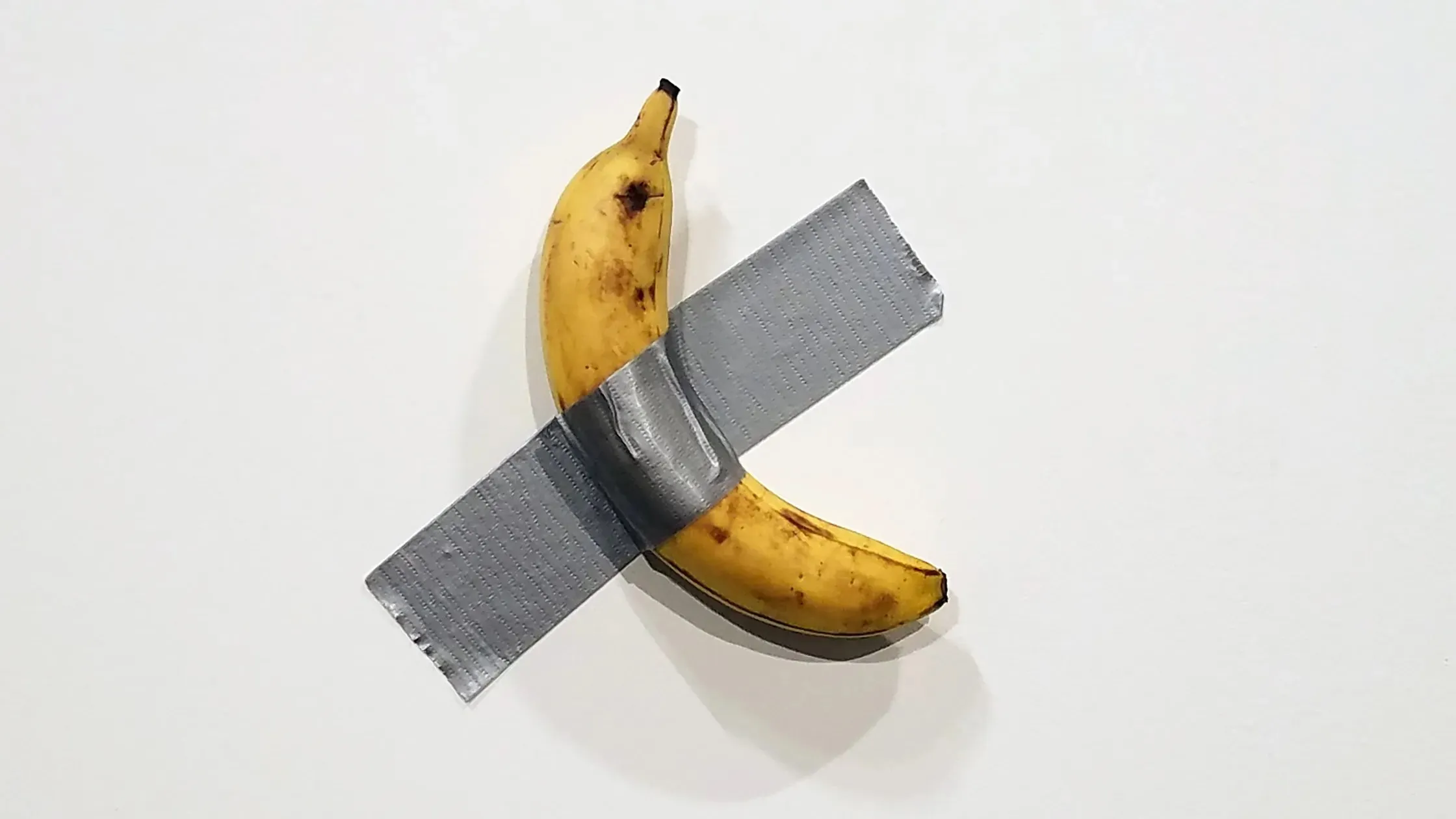 Maurizio Cattelan, Comedian, Art Basel Miami Beach 2019, 120.000 dollari
DIFFERENZA TRA MERCATO PRIMARIO E SECONDARIO
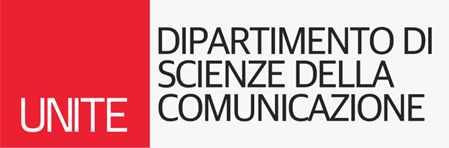 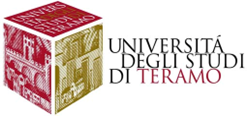 Dipartimento di Scienze della Comunicazione
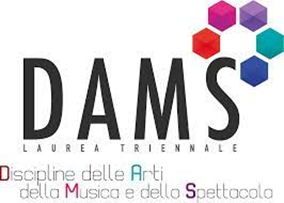 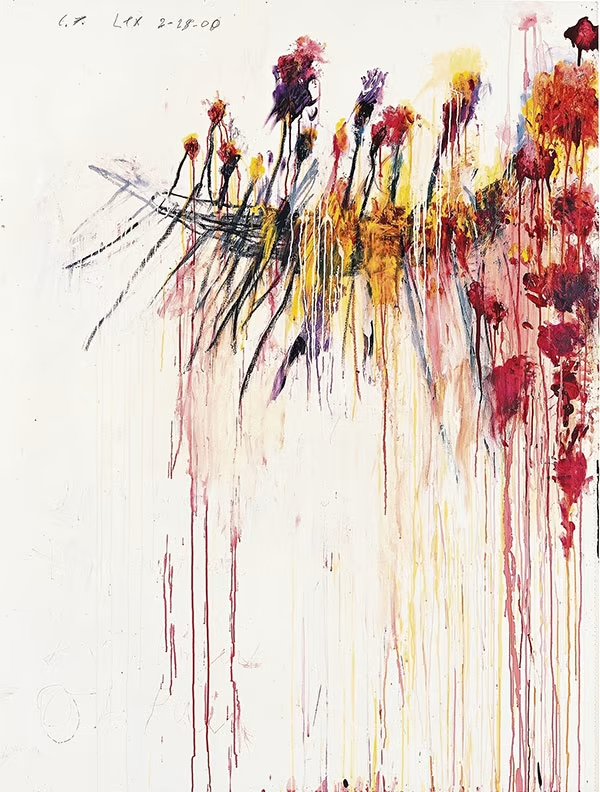 ANALISI DEL MERCATO
Il mercato degli espressionisti astratti (Jackson Pollock e Willem De Kooning), dei neo-dada (Robert Rauschenberg e Jasper Johns), della pop-art (Frank Stella e Cy Twombly) e in generale di tutta la pittura statunitense degli anni ‘60 fu letteralmente inventato dal mercante triestino Leo Castelli e dalla moglie gallerista Ileana Sonnabend.

Castelli e Sonnabend imposero ai grandi collezionisti l’acquisto dei pittori contemporanei statunitensi intuendone il potenziale prestigio.
Cy Twombly, Coronation of Sesostris part V, 2000, Pinault Collection
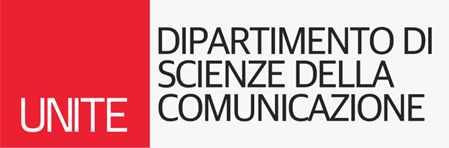 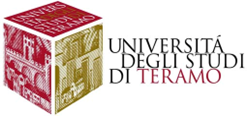 ESEMPIO DEL RUOLO DEI MERCANTI
Dipartimento di Scienze della Comunicazione
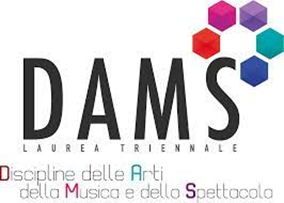 ANALISI DEL MERCATO
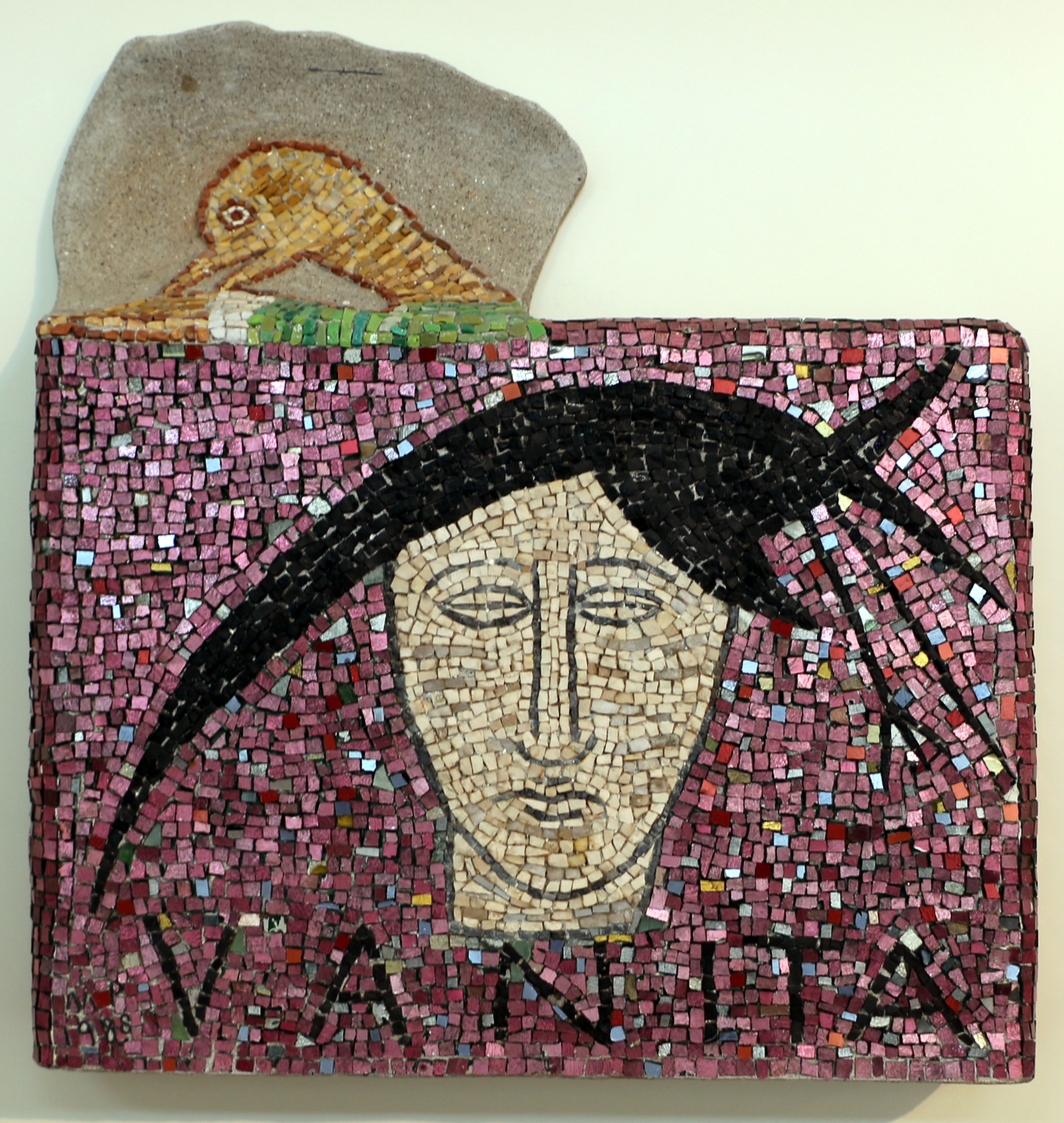 Allo stesso modo, l’arte concettuale avrebbe avuto molta più difficoltà a imporsi non solo nel mercato ma anche come tendenza culturale se non ci fosse stata la mediazione con il pubblico del critico Germano Celant.

Caso ancora più emblematico è quello tutto italiano della Transavanguardia, tendenza artistica costruita (più che teorizzata) da Achille Bonito Oliva.
Carlo Signorini su disegno di Mimmo Paladino, Vanità, 1988, Ravenna, Collezione Mosaici Moderni
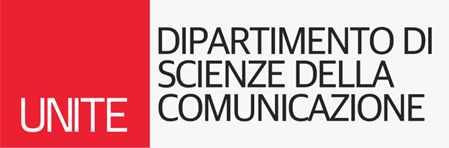 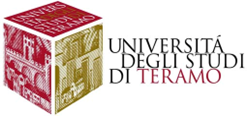 ESEMPIO DEL RUOLO DEL CURATORE/CRITICO
Dipartimento di Scienze della Comunicazione
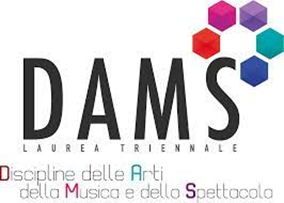 ANALISI DEL MERCATO
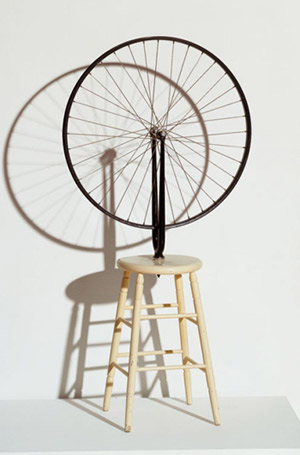 Ogni bene economico ha un valore commerciale che dipende da tre fattori: valore d’uso, valore di scambio e valore di prestigio.

Nell’arte il valore d’uso è nullo, il valore di scambio non è preponderante (è sensibilmente positivo in ottica di diversificazione dei redditi o di investimento a lungo termine) ma il valore di prestigio è massimo.

Il valore di prestigio è dato da: valore simbolico intrinseco dell’opera, dimostrare la propria libera espressione, dare prova della propria competenza culturale, dimostrare l’appartenenza in un ambito di acquisto precluso alla maggior parte delle persone.
Marcel Duchamp, Ruota di bicicletta, 1913/1964
FATTORI DEL VALORE ECONOMICO DEL BENE ARTISTICO
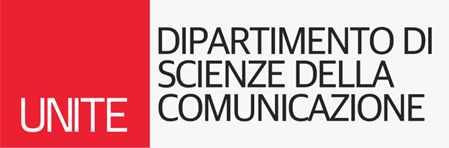 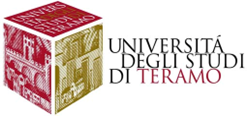 Dipartimento di Scienze della Comunicazione
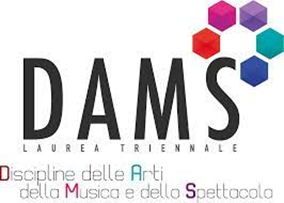 ANALISI DEL MERCATO
In tutti gli altri settori merceologici, il settore primario è caratterizzato da prezzi più elevati dovuti alla considerazione per cui il bene non ha mai avuto un utilizzatore. Il mercato secondario (o d’occasione), essendo caratterizzato da beni “usati” ha prezzi più contenuti.

Nel mercato dell’arte, il mercato secondario si caratterizza, invece, per prezzi più elevati in quanto la presenza di precedenti utilizzatori del bene assottiglia l’incertezza d’investimento che caratterizza il mercato primario.

Il mercato secondario nel settore artistico, a differenza dei mercati tradizionali, influenza il mercato primario perché:

Determina i generi artistici a cui tendono i collezionisti in un determinato periodo.
Dato l’apprezzamento di un’opera già entrata nel mercato secondario di un certo artista, determina l’orientamento di un’opera inedita di uno stesso artista (effetto di “foward looking).
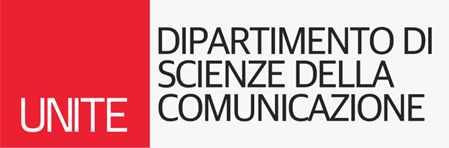 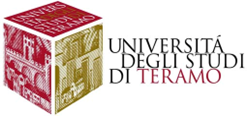 DIVERSITÀ CON ALTRI MERCATI
Dipartimento di Scienze della Comunicazione
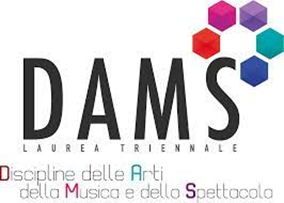 ANALISI DEL MERCATO
Collezionista/Speculatore: per il primo il valore di prestigio conta di più del potenziale d’apprezzamento economico, quindi tenderà a operare più sul mercato secondario, quando il riconoscimento dell’opera è consolidato e il profitto potenziale è più basso. Per il secondo il valore di prestigio è da considerare solo in funzione del profitto potenziale dell’opera, quindi tenderà a operare nel mercato primario, quando il rischio è più alto, i capitali da investire sono più contenuti e il profitto potenziale è massimo.

Specialista/Eclettico: il primo sa ciò che vuole e compra sempre secondo una strategia prefissata; ha in generale meno bisogno di professionisti di settore. Il secondo compra secondo una strategia mutevole e diversificata, quindi ha maggiore necessità di esperti.
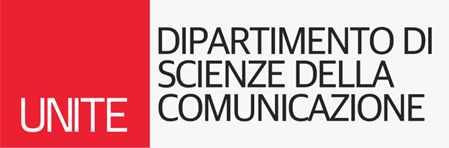 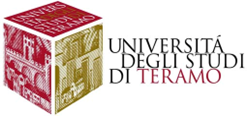 VARIETÀ DI INVESTITORI
Dipartimento di Scienze della Comunicazione
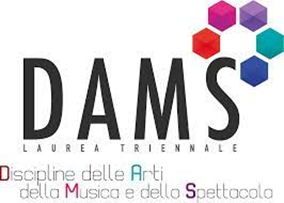 ANALISI DEL MERCATO
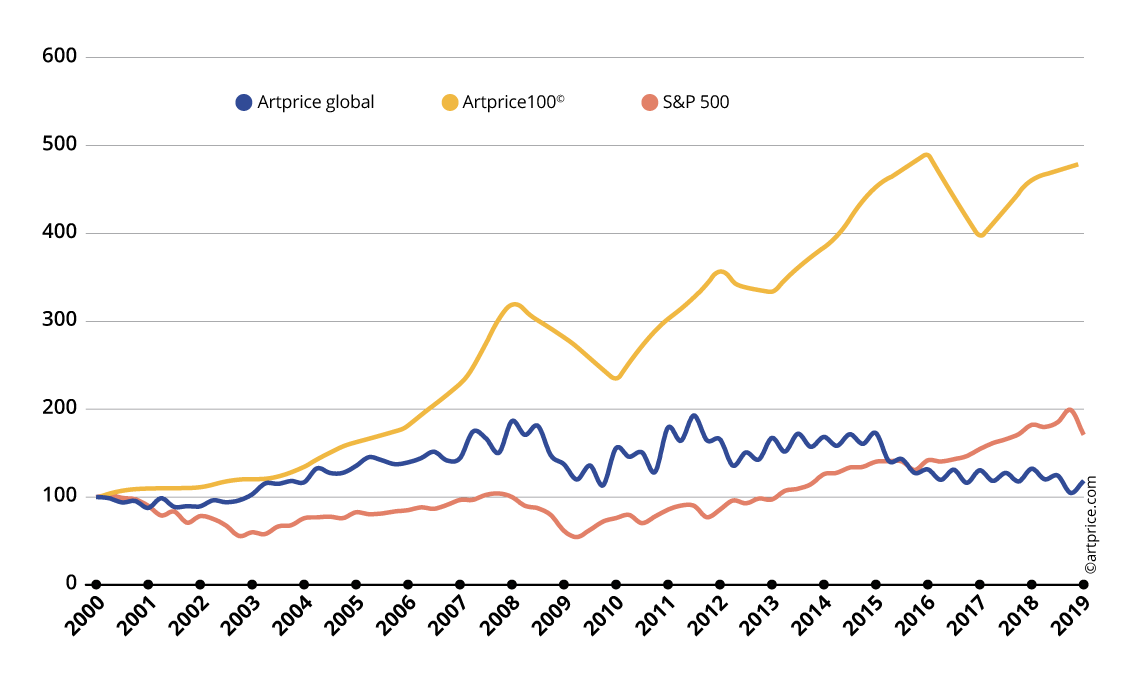 L’investimento in arte, nonostante sia soggetto a bolle speculative, è considerato non solo sicuro, perché a capitale garantito soprattutto se orientato sull’arte emergente, ma anche perché è caratterizzato da un potenziale ROI molto elevato.

Il ROI (Return on Investment) è un parametro di monitoraggio che esprime l’efficienza economica dell’investimento; in altre parole indica quanto rende il capitale investito in un determinato modo.
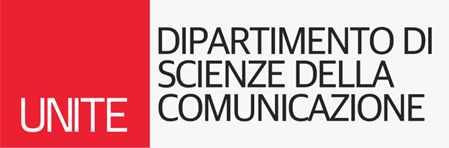 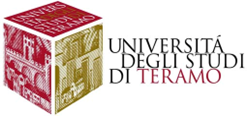 INVESTIMENTI IN ARTE
Dipartimento di Scienze della Comunicazione